Суицид                                     в                               подростковой среде
Родительское собрание.
Мир, вероятно, спасти уже    не удастся, но отдельного человека всегда можно. 
                                        
Иосиф Бродский
Мы выбираем жизнь, они – 					смерть. 
    Мы пишем письма, они – 		предсмертные  записки. 
    Мы строим планы на будущее,       				      у них… 		у них – нет  будущего. 
   Кажется, что мы и они – из 			          разных миров.
Каждый год кончают жизнь самоубийством    1 000 000 человек. 
 	
           Среди них:
- 280 тысяч китайцев,
- 30 тысяч американцев,
- 25 тысяч японцев,
- 20 тысяч французов,
- 50 тысяч русских.
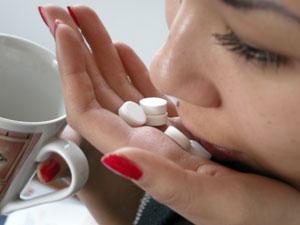 число самоубийств среди молодежи выросло в 3 раза; 

каждый двенадцатый подросток в возрасте 13-17 лет пытается совершить попытку самоубийства; 

Число законченных суицидов среди юношей в среднем в 3 раза больше, чем среди девушек; 

девушки пытаются покончить с собой в 4 раза чаще, чем юноши.
Информация к размышлению.
Наиболее частой причиной попытки самоубийств среди подростков - семейные конфликты с родителями. 

На втором месте – угроза потери близкого человека (неразделенная любовь). 

На третьем месте – несправедливое отношение, обвинение. 

15% суицидов предпринимали повторные попытки самоубийств.
Суицид – акт лишения себя жизни, при котором человек действует целенаправленно, преднамеренно, осознанно
Формы                   суицидальной активности-  суицидальные мысли: -  суицидальные попытки-  завершенный суицидВиды                    суицидального поведения - демонстративно – шантажное - самоповреждающее - истинное
Выделяют 5 ведущих мотивов суицидального поведения- Призыв- Протест- Избегание - Самонаказание - Отказ
Причины суицидов            среди детей:
Дисгармония в семье.
Несформированное понимание смерти.
Отсутствие идеологии в обществе.
Саморазрушающее поведение.
Ранняя половая жизнь, приводящая к разочарованиям.
Депрессия
Группа  риска
Незаконченная  попытка суицида. 
Суицидальные угрозы, прямые или завуалированные.
Тенденции к самоповреждению.
Суициды в семье.
Алкоголизм, употребление наркотиков. 
Хронические или смертельные болезни.
Семейные проблемы.
Сверхкритичные к себе подростки.  
Лица, страдающие от недавно испытанных унижений или трагических утрат.
Подростки, фрустрированные несоответствием между ожидавшимися успехами в жизни и реальными достижениями.
5 основных критериев          суицидального риска- Подросток злоупотребляет алкоголем, наркотическими  веществами.- Имеется  акцентуации характера.- Ранее получал психиатрическое лечение.- Проживает отдельно от родных.- Помимо данного эпизода у подростка уже был суицидальный эпизод
Словесные признаки:
- Разговоры о смерти: “Я собираюсь покончить с собой”; “Я не могу так дальше жить”.

       - Намёки  о своем намерении: “Я больше не буду ни для кого проблемой”; “Тебе больше не придется обо мне волноваться”.
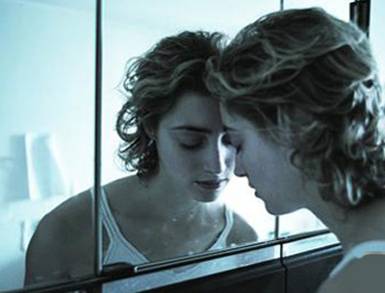 Много шутят на тему самоубийства.

- Заинтересованность вопросами смерти.
Поведенческие признаки:
- Раздают другим вещи, имеющие большую личную значимость, приводят в порядок дела, мирятся с давними врагами. 

	- Демонстрируют радикальные перемены в поведении,
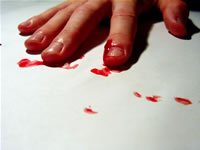 - Проявляют признаки беспомощности, безнадежности и отчаяния.
Ситуационные признаки
- Социально изолирован), чувствует себя отверженным.
-  Живет в нестабильном окружении 
-  Ощущает себя жертвой насилия 
-  Предпринимал раньше попытки суицида.
-  Имеет склонность к самоубийству 
-  Перенес тяжелую потерю.
- Слишком критически настроен по отношению к себе.
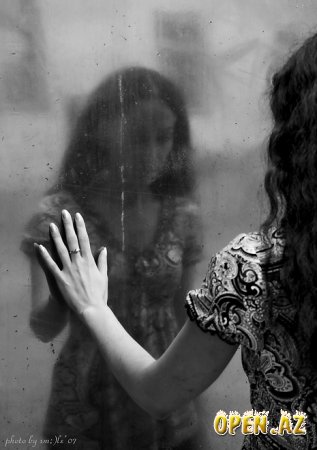 Советы
- Внимательно выслушайте решившегося на самоубийство подростка. 

- Оцените серьезность намерений и чувств решившегося на самоубийство человека. 

Оцените глубину эмоционального кризиса. 


- Внимательно отнеситесь ко всем, даже самым незначительным обидам и жалобам. 

- Не бойтесь прямо спросить, не думают ли он или она о самоубийстве.
Чтобы ценить жизнь, необходимо знать две основных вещи:
Нам нужно, чтобы нас любили!

Нам нужно хорошо к себе относиться!
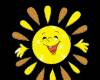 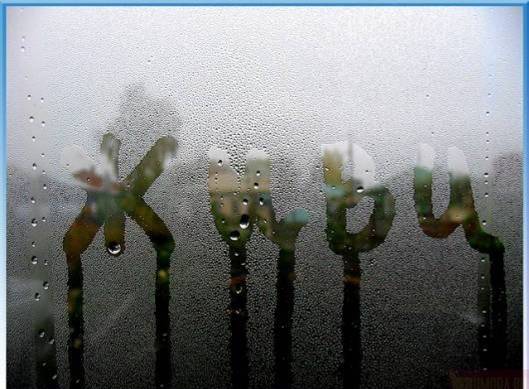 Мы голосуем 
за жизнь 
вместе!
Презентацию подготовили 
педагоги-психологи    
Стрелкова М.А.
Михайлова О.А.